Règlement de l'UE sur les essais cliniques
Marc Martens
Partner Regulatory & Life Sciences Bruxelles
LES, Paris , 15 Novembre 2022
[Speaker Notes: Introduction: 
En 2014, l'Agence européenne des médicaments (EMA) a publié le règlement sur les essais cliniques UE n° 536/2014[1] afin d'harmoniser les processus d'évaluation et de supervision des essais cliniques sur les médicaments à usage humain. Il s'appuie sur la directive 2001/20/CE[2] et sur les idéaux représentés dans la procédure d'harmonisation volontaire (VHP)[3] par le groupe de facilitation des essais cliniques (CTFG) des Heads of Medicines (HMA).]
Agenda
Bref historique
Intro nouveau règlement
Rappel du champ d'application
Nouvelle procédure d'approbation
Nouveau système d'information CTIS
Nouvelles règles de transparence et limitations
Co-promotions
19 octobre 2022
Essais Cliniques dans le temps
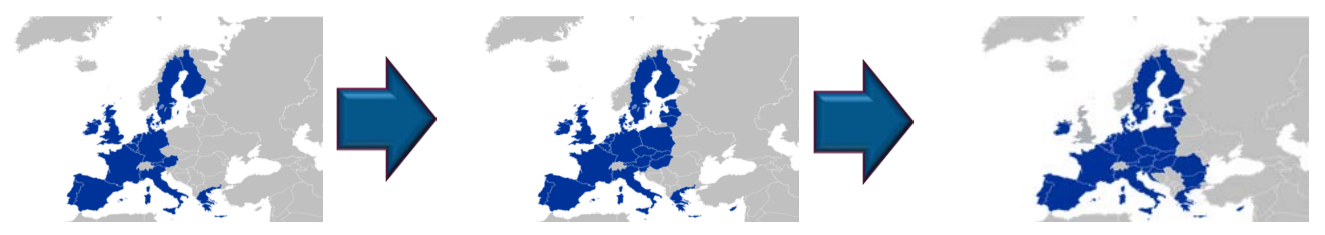 … Avant May 2004

Règles nationales, obligations divergentes dans chaque Etat Membre
… Directive 2001/20
(1er mai 2004)
Première étape d'harmonisation des procédures et obligations
Applications nationales
Introduction de l'e-application
… Règlement 536/2014

Evaluation conjointe des EC multinationaux
EU Portail et Banque de données
E-submission
19 octobre 2022
Introduction au règlement sur les essais cliniques
Une soumission commune de l'UE couvrant tous les pays participants dans les mêmes délais.
Règlement 536/2014  Entrée en vigueur 31 janvier :
A abrogé la directive sur les essais cliniques (CE) n° 2001/20/CE
A abrogé la législation nationale de mise en œuvre 
Période de transition 
Objectifs et avantages du règlement : 
la rationalisation du processus
régime allégé pour essais de niveau faible 
Simplification administrative
reconnaissance formelle du co-sponsoring
décision unique sur un essai clinique
L'approbation couvre l'autorisation et l'avis du comité d'éthique (même procédures).
Procédures et délais simplifiés pour les essais à faible risque
Toutes les communications et soumissions pour tous les pays se feront via le portail unique de l'UE
19 octobre 2022
[Speaker Notes: Le nouveau règlement est applicable aux médicaments expérimentaux (IMP) à usage humain et ne s'applique pas aux essais non interventionnels ou aux essais sans médicaments tels que les dispositifs ou la chirurgie, etc. Le règlement vise à fournir un portail et une base de données uniques et unifiés pour les promoteurs d'essais et les organismes de réglementation dans chaque État membre. Le règlement vise à fournir un portail et une base de données uniques et unifiés aux promoteurs d'essais et aux organismes de réglementation de chaque État membre. 

Les principaux changements apportés par le nouveau règlement sont les suivants :
la rationalisation du processus de demande d'essai clinique dans toute l'UE
les procédures d'évaluation et d'autorisation des essais cliniques, en supprimant les doublons et en réduisant les retards dans le processus
l'introduction d'un régime réglementaire allégé pour les essais réalisés avec des médicaments déjà autorisés et présentant un risque minimal par rapport à la pratique clinique normale
simplifier les exigences en matière de rapports, en évitant aux chercheurs de soumettre des informations largement identiques sur le déroulement de l'étude à divers organismes
la reconnaissance formelle du co-sponsoring, qui permet de reconnaître qu'un essai peut être mené par plus d'une organisation
l'introduction du concept de décision unique sur un essai clinique, qui remplacera les précédentes approbations distinctes données par les autorités compétentes nationales et les comités d'éthique (NCAE). Cela réduit également la charge administrative des États membres concernés (MSC), en particulier l'État membre de référence élu (RMS).]
Rappel Champ d'application du Règlement EC
In scope
Not in scope 						
Etude non interventionnelle (observationnelle) une étude clinique autre qu'un essai clinique

Etudes sans médicaments
Essais cliniques interventionnels avec médicaments à usage humain

Essais à faible niveau interventionnel
Médicaments expérimentaux (IMP)
utilisés conformément aux conditions de l'AMM ou
Utilisation fondée sur des publications scientifiques concernant la sécurité et l'efficacité 	
risque ou une contrainte supplémentaire minimale pour la sécurité des participants par rapport à la pratique clinique normale
19 octobre 2022
Principaux changements dans le règlement
Une soumission harmonisée (annexe I) via le portail de l'UE 
Le promoteur choisit l'État membre déclarant ("RMS") (mais cela fait l'objet de discussions entre les MSC), les autres États membres où l'essai est réalisé sont considérés comme des États membres concernés ("MSC").
Répartition de l'évaluation :
Partie I (scientifique) : 1 RMS, tous les autres MSC participent (évaluation coordonnée – essai, produit, protocole)
Partie II (éthique): procédure nationale
19 octobre 2022
[Speaker Notes: Le règlement exige un ensemble plus complet d'informations sur la demande. 
Une demande comprenant la partie I et/ou la partie II sera créée de manière centralisée via le nouveau portail CT ;

Le contenu et l'évaluation de la demande sont divisés en deux parties : La partie I contient la documentation scientifique et relative au produit médicinal (essai, produit et protocole) ; La partie II contient la documentation nationale et relative au patient (données spécifiques aux États membres où l'essai sera mené), voir la diapositive suivante.]
Partie I : Evaluation conjointe coordonnée par RMS (45 j +31 j)
Essai à faible niveau interventionnel  
Évaluation des bénéfices/risques
CMC
Étiquetage IMP
Brochure de l'investigateur
Rapport d'évaluation (AR)
Procedure d'autorisation (CTA) avec le nouveau règlement
Soumission de la CTA à tous les MSC via le portail de l'UE
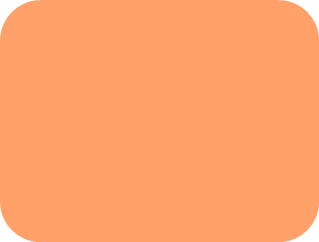 Décision (5 j)
Détermination du RMS + validation de la CTA (10 j)
Notification du promoteur sur la décision nationale du CSM (partie I + II) via le portail de l'UE
26 j = RMS   / 12 j = MSC   / 7 j = RMS
Partie II : Évaluation nationale par chaque MCS (45 j + 31 j)
Consentements éclairés
Adéquation des centres d'essais et des investigateurs
Protection des données 
Dommages/indemnisation financière
Biobanques
Activités de recrutement
19 octobre 2022
[Speaker Notes: https://www.youtube.com/watch?v=DWINoPVo-I8

Après réception d'une décision, le promoteur a la possibilité de faire appel de cette décision.
Le règlement sur les essais cliniques stipule que les États membres doivent prévoir une procédure d'appel en ce qui concerne le refus des demandes initiales, l'ajout d'un État membre et les demandes de modification substantielle liées aux articles 8, 14, 19, 20 et 23. 

Si le SMC n'est pas d'accord avec la conclusion positive du SMR, les critères de refus (et la possibilité de faire appel) sont décrits dans les articles 8.4, 14.10, 19.2, 20.7 et 23.4. Les lois nationales respectives s'appliquent. 

Lorsque la conclusion du RMS concernant la partie I est que l'essai n'est pas acceptable, cette conclusion ne peut faire l'objet d'un appel et sera la conclusion de tous les SMC. 

Lorsqu'une demande d'essai clinique est soumise dans plus d'un État membre, le promoteur n'est pas tenu d'attendre les décisions positives de tous les États membres concernés avant de commencer l'essai dans l'un des États membres concernés.
Le promoteur/chercheur peut commencer un essai clinique dans l'État membre concerné si une décision positive sur les parties I et II du rapport d'évaluation a été rendue par l'État membre concerné. 

Recours et mise en œuvre de la modification de la décision suite à un recours 
La modification d'une décision de refus d'autorisation dans le cadre d'une procédure d'appel en vertu du RTC (article 8, paragraphe 4) devrait être exceptionnelle et limitée aux cas où un CSM refuse une demande dont la partie I a fait l'objet d'une conclusion positive de la part du SMR. 

Les motifs justifiés pour cela, en plus du motif de désaccord prévu à l'article 8.2.a) à c), sont les suivants : les aspects de la partie II ne sont pas respectés ou les comités d'éthique ont émis un avis négatif conformément à la législation nationale. 

Les États membres prévoient une procédure pour ces cas. En ce qui concerne le téléchargement de documents pour soumettre un appel, les États membres pourraient avoir une approche divergente, certains baseront l'appel exclusivement sur la documentation à l'appui de la décision initiale, c'est-à-dire sur la décision prise et donc la soumission de nouveaux documents serait hors de portée. 

D'autres États membres révoqueront la décision sur la base de nouveaux documents. Dans ce cas, ils peuvent autoriser l'essai et ensuite appliquer une mesure corrective demandant au promoteur de modifier l'essai via une modification substantielle. 

Dans la fonctionnalité de la CM, il y a la possibilité de discussion entre les EM et donc les EM qui appliquent la CM peuvent en discuter avec d'autres avant d'appliquer la CM pour "soumettre la SM". 

Avec le SM, le promoteur peut modifier les documents de l'essai, le cas échéant. Une possibilité supplémentaire de téléchargement de documents est offerte par l'EM dans le cas d'un appel positif par le biais d'un espace réservé dans le CTIS. 

Conformément à l'article 8.5. lorsque la conclusion de la partie I est que l'essai n'est pas acceptable, cette conclusion est celle de tous les CSM. Dans ce cas, étant donné qu'aucun appel n'est possible, les promoteurs pourraient vouloir soumettre à nouveau la demande une fois que les raisons de la conclusion négative auront été traitées.]
Nouvelle procédure de soumission
Comité d'Ethique reste une compétence nationale (Rôle, compétences, composition) mais liés par les délais de la procédure CTR
Les CSM ne peuvent être en désaccord avec les conclusions de l'évaluation de la partie I que dans des cas limités : 
Le sujet recevrait un traitement inférieur à celui de la pratique clinique normale des CSM.
Violation de la législation nationale sur les cellules, les abortifs, les substances narcotiques.
Sécurité du sujet et fiabilité et robustesse des données
Refus du RMS est liant pour les MSC.
Un MSC peut refuser d'autoriser un essai lorsque :
Désaccord sur la partie I (scénarios limités)
Évaluation de la partie II
La CE nationale a émis un avis négatif Partie I et/ou Partie II
19 octobre 2022
[Speaker Notes: PARTIE I (SCIENTIFIQUE)
Avantages thérapeutiques et de santé publique escomptés
Caractéristiques et connaissances de l'IMP
Pertinence de l'essai, état des connaissances scientifiques, avis du comité pédiatrique
Fiabilité et robustesse des données
Risques et inconvénients pour le sujet
Caractéristiques et connaissances de l'IMP
Caractéristiques de l'intervention par rapport à la pratique clinique normale
Mesures de sécurité
Risque pour la santé du sujet
Conformité de l'IMP et des MP auxiliaires avec la fabrication et l'importation, l'étiquetage
IB 

PARTIE II (ÉTHIQUE)
Doit être effectuée par le CE
adéquation du site
conformité avec les exigences en matière de consentement éclairé
dispositions relatives aux récompenses et aux compensations accordées aux sujets et aux investigateurs principaux
modalités de recrutement des sujets
adéquation de l'équipe d'étude et des sites
conformité avec la législation sur la protection des données
adéquation du système de compensation des dommages (assurance/garantie/autre)
conformité avec la collecte, le stockage et l'utilisation future des échantillons biologiques.]
Nouvelle procédure de soumission
Sponsor
Délais stricts : délai général de 60 jours pour l'autorisation
si aucune décision n'est prise dans les délais, approbation tacite : sécurité juridique accrue pour les promoteurs.
Autorisation valable pendant 2 ans
Il est possible de soumettre une demande complète (parties I et II) à certains CSM et en même temps une demande limitée à la partie I à d'autres CSM.
Le promoteur peut commencer l'essai dans les CSM où des décisions positives ont été rendues sur les parties I et II.
Portal UE
Italie
France
Allemagne
Grèce
19 octobre 2022
[Speaker Notes: Les demandes sont évaluées par les régulateurs appropriés des différents États membres et selon des délais stricts définis dans le règlement. L'évaluation de la partie I est effectuée par le RMS avec le soutien d'autres MSC et l'évaluation de la partie II est effectuée par le MSC.

Voir la diapositive suivante sur les délais spécifiques pour la partie I et la partie II.]
Rappel des délais stricts (max. 160 jours) (art 5-8)
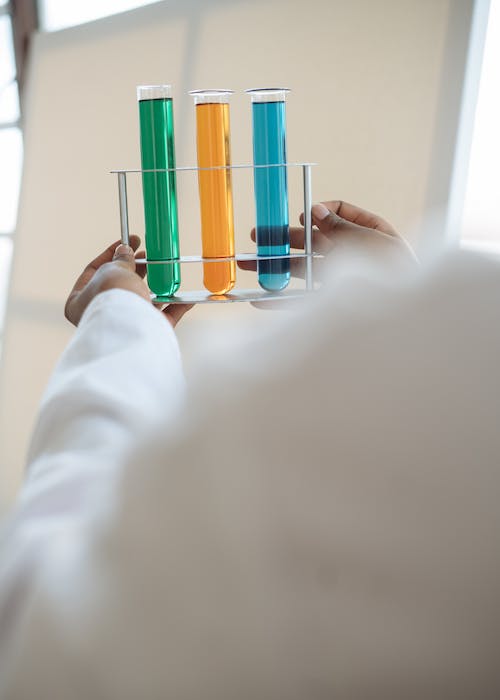 Soumission du dossier 
Validation 
10 jours à compter de la soumission + 15 jours pour les informations supplémentaires
Évaluation de la partie I
45 jours à compter de la validation + 31 jours pour les informations supplémentaires
Partie II de l'évaluation
45 jours après la validation + 31 jours pour les informations supplémentaires
5)  Décision 
5 jours à compter de la soumission du rapport d'évaluation de la partie I par le SMR au promoteur.
19 octobre 2022
[Speaker Notes: La demande (soumission) est soumise via le portail à tous les États membres (CMS) concernés dans lesquels le promoteur a l'intention de réaliser le CT. Au moment de la demande, le promoteur propose un État membre déclarant (RMS), qui sera confirmé le sixième jour suivant la soumission. Il se peut que la proposition de RMS du sponsor ne soit pas toujours acceptée, et dans ce cas, l'Etat membre qui s'est désigné lui-même ou qui a été sélectionné sera le RMS.
Après la soumission, il y a une période de validation pour évaluer si la demande est complète et si la demande est dans le champ d'application du règlement. Au cours de cette période, les États membres peuvent demander des informations supplémentaires au promoteur. Les demandes d'information des États membres pendant la validation doivent être envoyées dans les 10 jours suivant la soumission. 
Une prolongation de 15 jours peut être accordée si nécessaire pour résoudre les problèmes ; cela donne 10 jours supplémentaires au promoteur pour répondre/mettre à jour la demande et 5 jours pour la confirmation de l'État membre, sur la base des informations fournies. 
La date de validation est la date à laquelle le RMS notifie au promoteur la fin de la validation, ou la fin naturelle des 10 ou 10 + 15 jours, selon la première éventualité.

Le règlement exige le respect strict des délais maximums pour chaque phase de la procédure de demande et prévoit des dispositions pour garantir que les retards de toute partie ne retardent pas le processus. Si le SMR ne fournit pas de retour d'information sur la validation dans le délai imparti, par exemple, cela sera considéré comme une validation tacite de la demande. Si un promoteur ne répond pas à une demande d'information dans le délai imparti, cela entraînera le retrait automatique (tacite) de la demande dans tous les CMS. Le portail déterminera quand les jalons tels que la date de validation ont été respectés. 

Le SGI évalue la Partie I de la demande conformément aux aspects décrits dans l'article 6 (1b)2 du règlement, et rédige un rapport d'évaluation qui inclut la détermination que la conduite du TC est soit :
Acceptable
Acceptable sous réserve de conditions spécifiques
Non acceptable
Pour une demande de CT multi-états, le processus d'évaluation de 45 jours comprend :
RMS publie le projet de rapport d'évaluation aux CMS
Examen coordonné du projet de rapport par les CMS
Le SMR envoie le rapport d'évaluation final, y compris les considérations de la CMS et la manière dont elles ont été prises en compte.

Si des informations supplémentaires sont nécessaires, le RMS émettra une demande d'informations au sponsor via le portail. Dans ce cas, la période d'évaluation de 45 jours sera prolongée de 31 jours pour intégrer la réponse du promoteur (via le portail) et l'évaluation par le RMS/CMS des nouvelles informations. La période de 31 jours comprend 12 jours pour la réponse du promoteur. Si le promoteur dépasse ce délai, la demande sera considérée comme caduque (ou un retrait tacite). Cela oblige les promoteurs à respecter la date limite ou à risquer de devoir soumettre à nouveau leur demande.

La date de rapport est la date à laquelle le rapport d'évaluation final est envoyé via le portail au promoteur et aux CMS. Elle aura lieu dans les 45 jours suivant la date de validation, sauf s'il y a des demandes d'informations et/ou si le CT concerne un médicament thérapeutique avancé (MTA) ou un produit biologique. La période d'évaluation pour les CTs concernant des ATMPs ou des produits biologiques peut être prolongée de 50 jours au maximum pour permettre la consultation d'experts.

La partie II sera évaluée individuellement par chaque EM et conformément à l'article 7, paragraphe 1, point 3. L'évaluation sera effectuée par un comité d'éthique et conformément à la législation nationale de l'EM dans les délais globaux définis par le règlement. Chaque EM soumettra un rapport d'évaluation listant ses conclusions au promoteur (via le portail) dans les 45 jours suivant la date de validation. Au cours de cette période de 45 jours, les EM peuvent demander des informations supplémentaires au sponsor concernant les aspects couverts par l'article 7(1). En outre, conformément aux dispositions de la Partie I, la période de 45 jours peut être prolongée de 31 jours pour permettre au promoteur de répondre aux demandes des EM et aux EM demandeurs d'évaluer les informations..]
Système d'Information sur les Essais  Clinical Trials Information System (CTIS)
CARACTERISTIQUES
TIMING
Autorités:
Obligatoire à partir du 31 janvier 2022
Promoteurs
Facultatif jusqu'au 30 janvier 2023
Obligatoire pour tout nouvel EC à partir du 31 janvier 2023
Obligatoire pour tout EC approuvé (en cours)  à partir du 31 janvier 2025
Demande unique dans un maximum de 30 pays
aux régulateurs nationaux de traiter les demandes en collaboration
La transparence et l'accès à l'information 
http://euclinicaltrials.eu/home 
Information entre les promoteurs, les États membres de l'UE, les pays de l'EEE et la CE.
19 octobre 2022
[Speaker Notes: Le règlement permet aux promoteurs de soumettre une seule demande en ligne, via une plateforme en ligne unique connue sous le nom de système d'information sur les essais cliniques (CTIS), pour obtenir l'autorisation de mener un essai clinique dans plusieurs pays européens, ce qui rend plus efficace la réalisation de ces essais multinationaux. Cela permet également aux États membres de l'UE d'évaluer et d'autoriser ensemble ces demandes. 

Les régulateurs nationaux peuvent demander des informations complémentaires, autoriser ou refuser un essai et superviser un essai autorisé. 

Site web public des essais cliniques : http://euclinicaltrials.eu/home 

Période de transition : 
Le CTR a introduit des changements substantiels dans la manière dont les essais cliniques sont autorisés dans l'UE, permettant aux promoteurs de soumettre une seule demande pour réaliser un essai clinique dans plusieurs pays de l'UE, ce qui rend plus efficace la réalisation de ces essais multinationaux. Les promoteurs peuvent continuer à choisir de demander la réalisation d'un essai clinique en vertu de la directive CTD pendant une période de transition.
Année 1 : les essais cliniques peuvent être soumis selon les anciennes ou les nouvelles règles.
Années 2 et 3 : les essais cliniques ne peuvent être soumis qu'en vertu de la directive sur les essais cliniques, mais les essais autorisés en vertu de la directive continuent d'être régis par la directive (*à moins d'être "commutés").
Année 4 : tous les essais cliniques en cours et nouveaux sont soumis au CTR.

*Guide sur le passage d'un essai de la directive CT au règlement CT :
Possibilité ouverte dès le premier jour d'application du RCT.
Seuls les essais conformes au RCT en ce qui concerne leurs "exigences substantielles" peuvent passer - la responsabilité de l'évaluation incombe au promoteur.
Non éligibles : 
les essais interrompus 
essais pour lesquels une modification substantielle est en attente
Les essais qui ne sont pas conformes ne peuvent pas être transférés, sauf si une demande de modification substantielle au titre du CTR est déposée et acceptée.
Demande au portail et à la base de données de l'UE, s'appuyant en principe sur le dossier existant + un protocole consolidé pour les essais multinationaux reflétant les dispositions fondamentales communes et les spécificités nationales telles qu'approuvées dans chaque État membre - si l'harmonisation n'est pas suffisante : demande de modification substantielle. 
Les essais de substitution sont soumis à toutes les exigences du CTR (par exemple, la transparence). 

Progrès dans la mise en œuvre 
Dans le cadre de l'initiative ACT EU (Accelerating Clinical Trials EU), le réseau européen de réglementation des médicaments publie chaque mois des statistiques sur l'autorisation des essais cliniques dans l'UE/EEE. Ces informations donnent un aperçu de la façon dont le règlement sur les essais cliniques transforme l'environnement des essais cliniques dans l'UE/EEE. 

Il compare ces chiffres pour le CTR et le CTD. Le rapport comprend une ventilation de ces statistiques.


https://www.ema.europa.eu/en/human-regulatory/research-development/clinical-trials/clinical-trials-regulation 
https://www.ema.europa.eu/en/human-regulatory/research-development/clinical-trials/clinical-trials-regulation/clinical-trials-regulation-progress-implementation 
https://www.ema.europa.eu/en/documents/other/key-performance-indicators-kpis-monitor-european-clinical-trials-environment-1-31-august-2022
_en.pdf]
Clinical Trials Information System (CTIS)
Fonctionnement  

Espace sécurisé
Espace pour des promoteurs
Notification/alertes et soumissions d'EC
Rapports annuels de sécurité
Données et résultats relatives à l'essai, 
Espace pour l'autorité
Supervision États membres, aux pays de l'EEE, aux Cd'E et à la CE/EMA d'utiliser le CTIS
Moteur Recherche d'essais cliniques ouvert au public
19 octobre 2022
[Speaker Notes: Intro : Le CTIS soutient le flux d'informations/interactions entre les promoteurs, les EM (et les pays de l'EEE) et la CE. 
Tout le monde peut consulter les informations contenues dans le CTIS en utilisant le site web public consultable. 

Notification et soumission des essais cliniques
Au cours d'un essai clinique, les promoteurs sont tenus de soumettre diverses notifications via le portail et la base de données CT, comme les principales étapes de l'essai et les informations importantes en matière de sécurité. À la fin de l'essai, les promoteurs sont tenus de soumettre les rapports nécessaires à des fins d'approbation.

Système de notification harmonisé
Articles 36-37 CTR-Le promoteur doit notifier à chaque CSM via le portail de l'UE dans les 15 jours les événements clés de l'essai, notamment :
Début de l'essai = défini dans le protocole, mais généralement la date à laquelle le recrutement est ouvert (par exemple, la première annonce publiée).
Première visite du patient = date à laquelle le sujet signe l'ICF.
Fin du recrutement
Fin de l'essai = dernière visite du dernier sujet, sauf si le protocole en dispose autrement.
Fin de l'essai dans tous les États membres de l'UE/tout pays tiers
Arrêt temporaire de l'essai et reprise de l'essai par la suite = arrêt imprévu (par exemple, pour des raisons de sécurité)
Fin anticipée de l'essai 

Espace de travail sécurisé : 
les promoteurs peuvent utiliser le CTIS pour demander une autorisation d'essai clinique dans un maximum de 30 pays de l'EA au moyen d'une seule demande en ligne.
Les promoteurs peuvent effectuer des tâches telles que la liaison avec les régulateurs nationaux pendant qu'un essai est en cours et l'enregistrement des résultats des essais cliniques. 
Les régulateurs nationaux peuvent utiliser le CTIS pour collaborer à l'évaluation et à l'autorisation d'un EC dans plusieurs pays (UE/EEE). 
Les régulateurs nationaux peuvent utiliser le CTIS en parallèle avec d'autres systèmes pour collaborer à la surveillance des essais cliniques, y compris la surveillance et l'évaluation des données relatives à la sécurité du TC.  

Espace de travail pour les promoteurs : 
Compilez les demandes pour des essais cliniques nouveaux et mis à jour ; 
Renvoi aux documents relatifs aux produits dans d'autres CTs ; 
Soumettre les demandes à l'évaluation de l'EM ; 
Recevoir des alertes/notifications pour les essais en cours dans le CTIS ; 
Répondre aux demandes d'information et afficher les échéances ; 
Émettre des notifications relatives aux étapes clés du cycle de vie de l'essai (par exemple, le début du recrutement) ; 
Enregistrer les résultats de l'EC ; 
Soumettre les rapports annuels de sécurité ; 

Espace de travail de l'autorité : 
Visualiser les dossiers de demande ; 
Gérer les tâches liées à l'évaluation des ECs ; 
Collaborer avec d'autres EM ; 
Recevoir des alertes/notifications concernant les EC ; 
Télécharger les documents soumis par les promoteurs ; 
Enregistrer les inspections des sites et des EC ;
Effectuer des contrôles de l'Union ;
Évaluer les rapports annuels de sécurité ; 

Rechercher un essai clinique :
Trouver des informations telles que le numéro CT de l'UE, des détails sur le promoteur de l'essai, le début et la fin du recrutement des participants et l'essai lui-même ;
D'autres informations, notamment l'identité du médicament expérimental et les détails de la conception de l'essai, sont également disponibles sur ce site web, mais leur publication peut être différée pour protéger des intérêts économiques légitimes.

https://www.ema.europa.eu/en/human-regulatory/research-development/clinical-trials/clinical-trials-information-system]
Le règlement encourage fortement la transparence des données des essais, celles-ci étant accessibles au public par défaut.
Plus de transparence
La base de données de l'UE contiendra toutes les données et informations soumises via le portail dans le cadre du CTR.
Article 37(4) - Les promoteurs sont tenus de télécharger les informations suivantes dans la base de données de l'UE (quels que soient les résultats)  : 
Dans un délai d'un an à compter de la fin de l'essai, un résumé des résultats des essais cliniques dans un format structuré et un résumé écrit dans un format compréhensible pour les profanes (directives sur les résumés pour les profanes adoptées en février 2018).
Dans les 30 jours suivant l'autorisation, le rejet ou le retrait d'une demande d'AMM, les rapports d'études cliniques finaux (expurgés) soumis à l'appui de la demande.
19 octobre 2022
[Speaker Notes: Le règlement encourage fortement la transparence des données d'essai, celles-ci étant accessibles au public par défaut (voir diapositive suivante).

Le nouveau CTR espère non seulement attirer les promoteurs à mener des activités de recherche et de développement dans la région, mais aussi favoriser un environnement innovant et centré sur le patient. Il encouragera une transparence accrue tout au long du processus de bout en bout, de la soumission de la demande à l'autorisation de mise sur le marché.

Les documents soumis par le promoteur dans le dossier de demande pour la transition d'un essai clinique vers le règlement sur les essais cliniques seront soumis aux exigences de transparence, comme tout autre dossier de demande, et seront mis à la disposition du public. 

Les notifications et rapports émis en vertu du CTD pour un essai en cours ne sont pas soumis rétroactivement aux exigences de transparence (par exemple, les rapports d'inspection, les notifications) et ne doivent pas être introduits dans le CTIS. 

Toute nouvelle notification à partir du moment de la transition d'un essai relèvera pleinement des règles de transparence du règlement sur les essais cliniques (les règles de transparence applicables au portail leur seront appliquées, y compris les reports pour la mise à disposition du public de certains documents).]
Exceptions limitées à la transparence
Article 81, paragraphe 4, du CTR : 
La base de données de l'UE est accessible au public, sauf si, pour tout ou partie des données et informations qu'elle contient, la confidentialité est justifiée par l'un des motifs suivants :
Protection des données à caractère personnel
Protection des informations commercialement confidentielles "notamment en tenant compte du statut de l'autorisation de mise sur le marché du médicament, à moins qu'un intérêt public supérieur ne justifie leur divulgation"  
Protection de la communication confidentielle entre les EM concernant l'élaboration du rapport d'évaluation; 
la surveillance effective de la conduite d'un 
essai clinique par des États membres.
Sont considérés comme confidentielles :
IMPD qualité
Quality assessment reports and drafts QAR
Données perso experts, staff du Promoteur
Accords financier promoteur et Investigateurs/sites
19 octobre 2022
[Speaker Notes: Le règlement encourage fortement la transparence des données des essais, celles-ci étant accessibles au public par défaut. Il existe quelques exceptions, comme l'explique l'article 81, paragraphe 4, du règlement :

La base de données de l'UE est accessible au public, sauf si, pour tout ou partie des données et informations qu'elle contient, la confidentialité est justifiée par l'un des motifs suivants :
a. la protection des données à caractère personnel, conformément au règlement (CE) n° 45/2001 ;
b. la protection des informations commercialement confidentielles, notamment en tenant compte du statut de l'autorisation de mise sur le marché du médicament, à moins qu'un intérêt public supérieur ne justifie la divulgation de ces informations ;
c. protéger les communications confidentielles entre les États membres dans le cadre de l'élaboration du rapport d'évaluation ;
d. la garantie d'une supervision efficace de la conduite d'un essai clinique par les États membres.

En février 2018, le Tribunal européen s'est prononcé en faveur de l'approche de l'EMA en matière de transparence dans trois affaires distinctes, en particulier la politique 0043 - politique d'accès aux documents :
-- Affaire T-235/15 - Pari Pharma v EMA 
-- Affaire T-718/15 - PTC Therapeutics International contre EMA 
-- Affaire T-729/15 - MSD Animal Health Innovation et Intervet International.

Par conséquent, plutôt que de lutter contre la tendance à une transparence accrue, les organisations feraient mieux d'investir leurs ressources dans leurs processus internes pour reconnaître, minimiser et permettre la rédaction appropriée des informations commercialement confidentielles (ICC) et des données personnelles protégées (DPP) avant une demande de CT.]
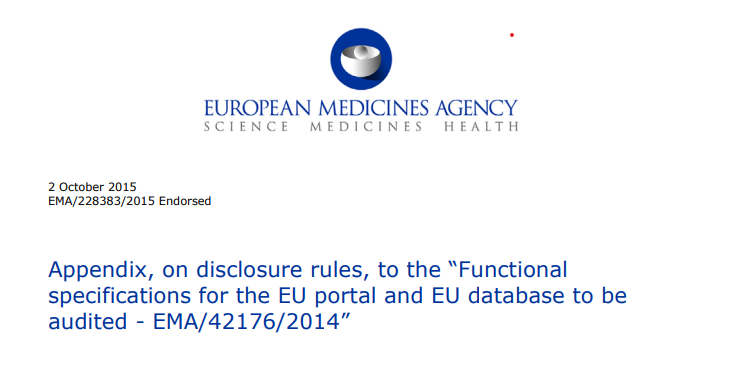 Limitations à la transparenceReport
Seules les demandes ayant fait l'objet d'une décision par un EM seront rendues publique.

L''Annexe sur les règles de divulgation des spécifications fonctionnelles" précise que la publication peut être reportée à 5-7 ans après la fin de l'essai pour : le protocole, la sécurité/l'efficacité de l'IMPD, l'IB jusqu'à 12 mois après la fin de l'essai pour : le résumé des résultats de l'essai et le résumé.
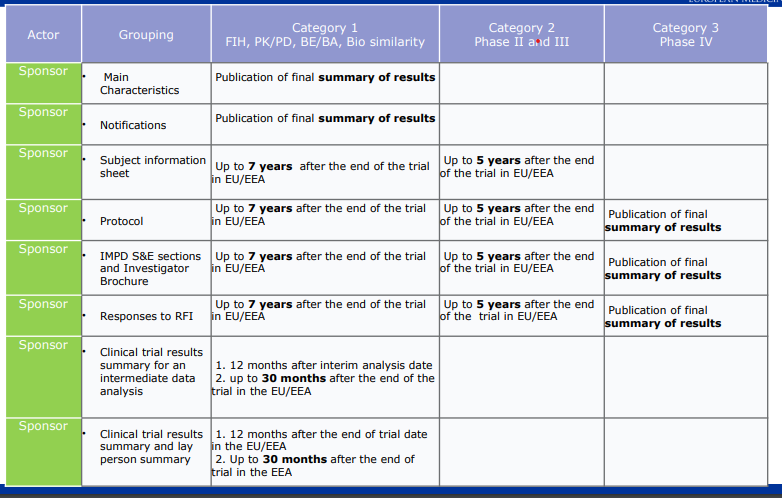 19 octobre 2022
"Sans préjudice de l'article 74, si un essai clinique a plus d'un promoteur, tous les promoteurs sont soumis aux responsabilités qui incombent au promoteur en vertu du présent règlement, à moins qu'ils n'en décident autrement dans un contrat écrit stipulant leurs responsabilités respectives. Si le contrat ne précise pas l'identité du promoteur auquel est conférée une responsabilité donnée, celle-ci incombe à l'ensemble des promoteurs."
Copromotion
Concept de copromotion (art. 72) : Responsabilité partagée de l'essai, sauf accord contraire (sous réserve d'exceptions).
Tous les co-sponsors sont conjointement responsables de l'établissement d'un seul sponsor responsable de chacune des tâches suivantes (c'est-à-dire qu'il n'y a pas de responsabilité partagée pour ces tâches) : 
Respect des procédures d'autorisation du promoteur
Être un point de contact pour les sujets, les IP et les MSC.
prendre des mesures correctives si elles sont imposées par les CSM.
Importance d'accords écrits précis définissant clairement les responsabilités
Aide dans les essais collaboratifs impliquant plusieurs sociétés pharmaceutiques et/ou institutions scientifiques.
19 octobre 2022
[Speaker Notes: Ce nouveau règlement offre explicitement la possibilité d'un co-sponsoring pour un essai clinique. Le règlement précise que "tous les promoteurs ont les responsabilités d'un promoteur énoncées dans le présent règlement, sauf si les promoteurs en décident autrement dans un contrat écrit définissant leurs responsabilités respectives".
= Les co-sponsors peuvent se répartir toutes les responsabilités restantes par accord contractuel. S'ils ne le font pas, le principe de la responsabilité conjointe s'applique.

Les entreprises qui envisagent de le faire devraient examiner la section du règlement expliquant les détails, la manière dont les responsabilités peuvent être réparties entre les différentes parties, et la manière dont cela doit être documenté. Par exemple, un promoteur pourrait être responsable des obligations relatives aux procédures d'autorisation, tandis que l'autre promoteur pourrait être un point de contact pour les questions des sujets, des investigateurs, ou de toute CMS, etc.

Responsabilité des co-sponsors 
Responsabilité du représentant légal et du co-sponsorat Les promoteurs de l'Espace économique européen doivent établir au moins une personne de contact
dans l'UE (ou dans l'État membre concerné, si une étude a lieu dans un seul pays). 

En outre, le règlement prévoit expressément le coparrainage d'essais cliniques. 

Les co-sponsors peuvent se répartir la responsabilité juridique par le biais d'un contrat écrit, mais doivent désigner un seul sponsor responsable du respect des exigences procédurales, de la coordination des questions et des réponses des États membres, des investigateurs ou des sujets, et de la mise en œuvre de toute mesure corrective à la suite d'une inspection par un État membre. 

Si la responsabilité d'un aspect particulier de l'essai n'est pas spécifiquement attribuée à un co-sponsor, tous les co-sponsors seront considérés comme ayant une responsabilité conjointe. Il sera donc vital que les accords de co-sponsoring traitent de manière adéquate l'attribution des responsabilités, et que ces attributions soient ensuite reflétées dans les accords d'externalisation - avec les sites, par exemple. 

Des processus efficaces de gestion et de révision des contrats seront donc essentiels. 

Par conséquent, les co-sponsors peuvent choisir d'atténuer le risque d'une performance inférieure à la norme ou d'une non-exécution en appliquant une diligence raisonnable sur les capacités d'un co-sponsor potentiel et en souscrivant une assurance appropriée.

https://cms.law/en/media/local/cms-cmno/files/publications/publications/eu-clinical-trials-regulation-new-and-approved 
https://www.vbb.com/media/Insights_Newsletters/Updated_Q_A.pdf]
Nouveau concept d'essais cliniques à faible niveau d'intervention
Conditions (art. 2(3)):
(i) IMP déjà autorisé est utilisé conformément à l'AMM ou (ii) son utilisation basée sur des preuves scientifiques sur la sécurité et l'efficacité; et
L'intervention ne présente pas de risque ou de charge supplémentaire plus que minime pour le sujet par rapport à la pratique clinique normale dans le CSM. 
Exemples : questionnaires, analyse des fluides corporels, mesure de la taille/du poids, ...
Exigences moins strictes en ce qui concerne le suivi, la traçabilité et le contenu du dossier permanent de l'EC (CTMF). 
Les études non interventionnelles sont exclues (art.1)
19 octobre 2022
[Speaker Notes: Entre 2005 et 2015, le secteur a connu une forte tendance à l'acquisition et à l'externalisation. Cette tendance s'est traduite par un modèle commercial et un paysage opérationnel plus diversifiés au sein de la plupart des entreprises pharmaceutiques, ce qui signifie que toute transition peut être soit directe, soit difficile.
Par conséquent, il n'existe pas d'approche unique pour répondre au nouveau CTR et une évaluation de l'architecture d'entreprise est fondamentale pour toute transformation au sein d'une organisation pharmaceutique.

Un "essai clinique à faible niveau d'intervention" est défini à l'article 2 (2)(3) du règlement sur les essais cliniques comme un essai clinique qui remplit toutes les conditions suivantes : 
(a) les médicaments expérimentaux, à l'exclusion des placebos, sont autorisés ; 
(b) selon le protocole de l'essai clinique, i) les médicaments expérimentaux sont utilisés conformément aux termes de l'autorisation de mise sur le marché ; ou ii) l'utilisation des médicaments expérimentaux est fondée sur des preuves et étayée par des données scientifiques publiées sur la sécurité et l'efficacité de ces médicaments expérimentaux dans l'un quelconque des États membres concernés ; et 
(c) les procédures supplémentaires de diagnostic ou de surveillance ne représentent pas un risque ou une charge supplémentaire plus que minimal pour la sécurité des sujets par rapport à la pratique clinique normale dans tout État membre concerné ; 

L'arbre de décision de l'annexe I peut être utilisé pour déterminer si un essai est un essai clinique à faible intervention au sens du règlement sur les essais cliniques. 

Étude non interventionnelle au sens de l'article 1 du RCE
Le but de l'exclusion de ces essais du champ d'application du règlement (UE) n° 536/2014 est que ces essais sont généralement considérés comme présentant le risque le plus faible. En outre, cette restriction permet de garantir que les activités médicales qui relèvent de la pratique clinique normale (voir également les questions-réponses 1.18) et qui, en tant que telles, font partie de la surveillance médicale générale d'un patient, sont exclues du champ d'application du règlement (UE) n° 536/2014. 

Selon l'article 1 du règlement sur les essais cliniques, les études non interventionnelles sont exclues du champ d'application de ce règlement. 
Une "étude non interventionnelle" est définie à l'article 2, paragraphe 2, point 4, du règlement sur les essais cliniques comme "une étude clinique autre qu'un essai clinique". 
Ainsi, une étude est non interventionnelle si elle ne remplit pas l'une des conditions suivantes qui définissent un essai clinique (selon l'article 2, paragraphe 2, point 2) du règlement sur les essais cliniques : 
a) l'affectation du sujet à une stratégie thérapeutique particulière est décidée à l'avance et ne relève pas de la pratique clinique normale de l'État membre concerné ; 
b) la décision de prescrire les médicaments expérimentaux est prise en même temps que la décision d'inclure le sujet dans l'étude clinique ; ou 
c) des procédures de diagnostic ou de surveillance en plus de la pratique clinique normale sont appliquées aux sujets. 
L'arbre de décision de l'annexe I peut être utilisé pour déterminer si un essai est un essai clinique à faible intervention au sens du règlement sur les essais cliniques.]
Mise en œuvre du Règlement en France
Les essais cliniques doivent être soumis à deux évaluations : 
1. Une évaluation coordonnée au niveau de l'UE
Protocole de recherche, documents scientifiques sur les médicaments
Par les autorités sanitaires, l'ANSM en France 
2. Une évaluation systématique en France 
Protection des personnes participant à l'essai, méthodes de recrutement, information fournie, adéquation du site
Par les comités de protection des personnes
Le procès se déroule uniquement en France
L'évaluation de la demande sera effectuée uniquement en France pour les deux décisions. 
L'essai est mené dans plusieurs États membres de l'UE
La décision sur les documents scientifiques et le protocole de recherche sera une décision conjointe des autorités sanitaires des pays impliqués dans cette recherche (l'ANSM en France). 
La décision relative à la protection des personnes sera une décision prise uniquement par la France (les CPP)
L'ANSM délivre l'autorisation
19 octobre 2022
[Speaker Notes: Le règlement européen de 2014 sur les essais cliniques de médicaments est entré en vigueur le 31 janvier 2022.Tous les essais cliniques de médicaments seront désormais régis par cette réglementation. 

L'un des objectifs est d'harmoniser l'évaluation des essais cliniques dans les différents pays européens tout en maintenant un haut niveau de protection des participants.

Les essais cliniques doivent faire l'objet de deux évaluations qui doivent être favorables :
- une évaluation coordonnée au niveau européen (protocole de recherche, documents scientifiques sur le médicament testé, etc.) par les autorités sanitaires, l'Agence nationale de sécurité du médicament et des produits de santé (ANSM) en France,
- une évaluation systématique française réalisée par les comités de protection des personnes ( CPP ), portant sur la protection des participants à l'essai, les méthodes de recrutement des patients, la lisibilité des informations fournies, l'adéquation du site de recherche ou la formation des investigateurs.

Si l'essai est réalisé uniquement en France, l'évaluation de la demande d'autorisation d'essai clinique sera réalisée uniquement en France pour les deux décisions.

Si un essai est réalisé dans plusieurs pays européens, la décision sur les documents scientifiques et le protocole de recherche sera une décision conjointe des autorités sanitaires des pays impliqués dans cette recherche (donc avec l'implication de l'ANSM en France), et la décision relative à la protection des personnes sera une décision prise uniquement par la France, par les CPP.
Au final, en France, c'est l'ANSM qui délivrera l'autorisation de réaliser l'essai.

Une période d'application progressive est prévue pour laisser le temps à tous les acteurs de la recherche clinique de s'organiser.

En pratique, la France, qui a été l'un des premiers pays à adopter une loi sur la protection des personnes en 1988, avait déjà anticipé cette réglementation et le processus est déjà bien rodé.

Cette réglementation apporte également d'autres éléments en faveur d'une plus grande implication des patients et d'une meilleure transparence dans tous les pays européens, tels que :- l'implication des associations de patients dans la conception de l'essai clinique est encouragée (partie intégrante du dossier de demande d'autorisation),- la mise en place d'une base de données accessible au grand public, contenant les informations utiles sur les essais : essais en cours avec informations sur le recrutement des patients, résumé de l'essai, protocole, données d'autres recherches sur le même médicament, rapports finaux, évaluations des autorités sanitaires, etc.

https://notre-recherche-clinique.fr/france-europe-la-reglementation-des-essais-cliniques-sur-les-medicaments-evolue/]
Avantages
Procédure de demande rationalisée par un point d'entrée unique pour les promoteurs menant des essais dans plusieurs États membres.
Une seule demande, quel que soit l'État membre concerné.
Une seule décision par les États membres concernés
Un seul dossier harmonisé 
Un seul jeu de documents pour la demande
Des délais stricts et relativement courts pour l'évaluation
Procédures simplifiées de notification et de déclaration du promoteur (guichet unique)
Portail européen unique en ligne et base de données pour les soumissions et le stockage des données/informations.
Les principaux défis
Deux cadres concomitants pour mener des essais pendant la période transitoire
Une évaluation en deux parties : comment cela fonctionnera-t-il en pratique ?
Les États membres doivent définir les interactions entre les AC et les CE.
Obligation de mettre à jour la plupart des procédures/systèmes internes pour se conformer au règlement
Transparence ! Incertitude concernant l'infrastructure informatique - base de données/portail de l'UE (par exemple, rôles et systèmes associés à la conservation et à l'archivage des dossiers, droits d'accès et de gestion des données introduites par le portail de l'UE).
Interactions avec d'autres nouveaux textes législatifs (en particulier le GDPR/les directives sur la protection de la vie privée)
19 octobre 2022
Q&A
[Speaker Notes: Le règlement apportera de nouvelles exigences concernant les demandes, les délais et les communications avec les autorités compétentes et les comités d'éthique, et s'appuie sur les mêmes principes centraux de bonnes pratiques cliniques que l'actuelle directive européenne 2001/20/EF. Le règlement sur les essais cliniques peut être consulté sur la page web de la Commission européenne, ainsi que le document complet de questions et réponses.

Les nouvelles exigences concernant le dossier de demande sont décrites à l'annexe I du règlement.

L'Agence européenne des médicaments (EMA) offre un soutien et une formation au nouveau portail CTIS. Le matériel de formation et de soutien est disponible sur sa page Web.]
Mise à jour des conditions en matière de consentement éclairé
Article 29-35: Dispositions plus détaillées sur la manière dont la CI doit être obtenue.
Processus : s'assurer que le patient a compris et dispose d'un temps de réflexion suffisant.
Des informations sur l'indemnisation des dommages et la disponibilité des résultats des essais doivent être fournies.
Règles désormais claires concernant le consentement éclairé dans les situations d'urgence (c'est-à-dire le consentement éclairé après recrutement)
Possibilité de révoquer le consentement éclairé : retrait de l'essai clinique
Sans préjudice de la législation du DP, le retrait ne doit pas affecter les activités déjà réalisées et l'utilisation des données obtenues : pas de rétroactivité 
Lorsque le patient est incapable d'écrire : consentement obtenu par des moyens alternatifs appropriés (vidéo, audio, etc.)
Règles relatives au consentement éclairé dans les essais en grappe, sujets incapables, mineurs, femmes enceintes ou allaitantes, situations d'urgence
19 octobre 2022
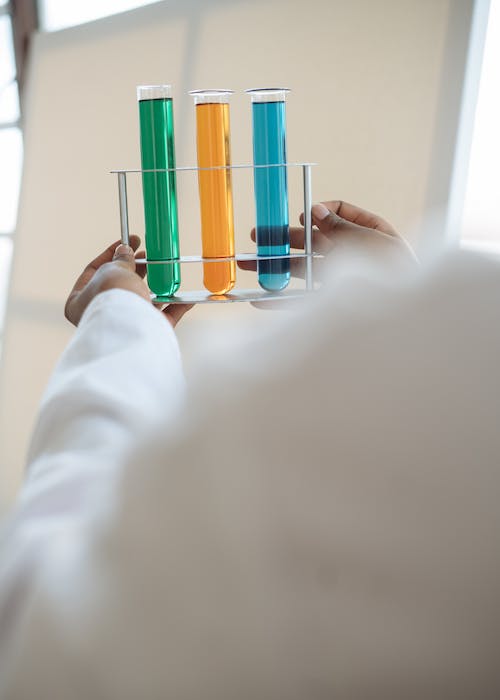 Utilisation secondaire des données pour la recherche scientifique - nouvelle base juridique ?
L'article 28 (2) mentionne que les données seront utilisées en dehors du protocole de l'essai clinique, exclusivement à des fins scientifiques.
L'article 28, paragraphe 2, précise en outre que ce consentement peut être retiré à tout moment. 
Doutes quant à la validité de la base juridique du législateur européen pour fixer cette obligation légale supplémentaire. 
Était-ce l'intention du législateur de l'UE ? 
Le considérant 29 donne une indication de l'intention du législateur européen.
L'article 28(2) n'est pas conforme au principe de proportionnalité
19 octobre 2022
[Speaker Notes: 1. Premièrement, l'article 28 (2) du CTR mentionne que les données doivent être utilisées en dehors du protocole de l'essai clinique, exclusivement à des fins scientifiques. 
Ce qu'il faut entendre par "fins scientifiques" n'est pas précisé dans le CTR. 
En l'absence de toute explication, la recherche scientifique pourrait être interprétée au sens large, ce qui signifie que les institutions privées pourraient également bénéficier du consentement donné pour utiliser les données en dehors du protocole si c'est à des fins de recherche. Toutefois, l'incertitude ne peut être totalement exclue, car le considérant 29 prévoit qu'"il convient que les universités et autres institutions de recherche, dans certaines circonstances conformes à la législation applicable en matière de protection des données, puissent collecter des données provenant d'essais cliniques afin de les utiliser pour des recherches scientifiques futures, par exemple à des fins de recherche en médecine, en sciences naturelles ou en sciences sociales [...]". 

La référence exclusive aux "universités et autres institutions de recherche" pourrait être interprétée comme excluant les institutions privées de la possibilité d'utiliser les données des essais cliniques à des fins de recherche ultérieure. 
Il n'y a pas de clarification dans les travaux préparatoires car le considérant initial ne faisait même pas référence à ces universités et autres institutions de recherche et la raison de la modification du texte est inconnue. 

2. Deuxièmement, l'article 28(2) du CTR précise que ce consentement peut être retiré à tout moment par le sujet ou son représentant légal désigné. 
Une première observation importante est que cet article 28(2) CTR semble un peu hors contexte dans le cadre d'un essai clinique. Il ne s'agit pas d'une exigence pour la conduite d'un essai clinique. Il concerne uniquement l'utilisation des données à d'autres fins de recherche scientifique, un sujet qui est déjà largement réglementé dans un autre cadre. Cela nous amène à nous demander sur quelle base juridique est fondée cette exigence supplémentaire.
Il existe de sérieux doutes quant à la validité de la base juridique sur laquelle le législateur européen s'est appuyé pour fixer l'obligation légale supplémentaire inscrite à l'article 28(2) du RTC. 
Tout d'abord, le consentement supplémentaire n'est clairement pas une question relative au marché intérieur. Ensuite, cette exigence ne semble pas non plus s'inscrire dans le contexte de la fixation de normes élevées de qualité et de sécurité pour les médicaments et les dispositifs à usage médical.  En effet, l'utilisation de ces données pour la recherche scientifique peut ou va régulièrement sortir du contexte spécifique de cette base juridique. Le sujet de recherche ultérieur peut être totalement différent et ne peut en aucun cas évaluer l'utilisation de médicaments ou de dispositifs chez l'homme.  
Le CTR, en réglementant également l'utilisation ultérieure des données en dehors du contexte des essais cliniques, avec éventuellement aucun rapport avec les médicaments ou les dispositifs, peut clairement avoir dépassé les règles législatives applicables et sa base juridique. Pour cette raison, étant donné l'absence apparente de base juridique de cette disposition, la question de la légalité de l'article 28(2) du RTC mérite d'être approfondie.
En plus de ce point, il est également utile d'examiner si l'imposition d'une restriction supplémentaire à l'utilisation des données des essais cliniques pour la recherche scientifique a jamais été l'intention du législateur européen. 
Une première indication de l'intention du législateur européen peut être trouvée dans le considérant 29 du RTC :
Il convient que les universités et autres institutions de recherche, dans certaines circonstances conformes à la législation applicable en matière de protection des données, puissent collecter des données provenant d'essais cliniques afin de les utiliser pour de futures recherches scientifiques, par exemple à des fins de recherche en médecine, en sciences naturelles ou en sciences sociales. 
Afin de collecter des données à de telles fins, il est nécessaire que le sujet donne son consentement pour utiliser ses données en dehors du protocole de l'essai clinique et qu'il ait le droit de retirer ce consentement à tout moment. Il est également nécessaire que les projets de recherche basés sur de telles données fassent l'objet d'examens appropriés pour la recherche sur les données humaines, par exemple sur les aspects éthiques, avant d'être menés.
Une deuxième indication de l'intention du législateur européen peut être trouvée dans les travaux préparatoires du CTR.  
L'article 28(2) du CTR n'a pas été inclus dans la proposition de la Commission. Il a été présenté ultérieurement par la commission de l'industrie, de la recherche et de l'énergie comme suit : 
Lorsque le sujet est tenu de donner son consentement pour un essai clinique, il doit avoir la possibilité de donner un consentement large, à l'institution traitante, pour que ses données soient utilisées après la fin de l'essai clinique à des fins historiques, statistiques ou de recherche scientifique, et de retirer son consentement à tout moment.  Cette première version de ce paragraphe 2 était justifiée comme suit : 
"Lorsqu'un patient est enrôlé dans un essai clinique, il lui est demandé de signer un formulaire où il donne son consentement éclairé exclusivement pour la durée et dans le cadre de l'essai. Une fois l'essai terminé, les données de suivi ne peuvent plus être utilisées, même à des fins de recherche, à moins que le chercheur n'obtienne des consentements supplémentaires. Dans le cadre du consentement initial, une option de consentement élargi doit être proposée au patient, selon laquelle ses données peuvent être utilisées à la demande de l'institution traitante pour des recherches futures". 

Le considérant cité, les amendements déposés et leurs justifications impliquent, selon nous, l'intention d'élargir la possibilité d'utiliser les données des essais. Même l'exigence du consentement est destinée à permettre plus d'utilisations des données d'essai. Bien que cela ne soit pas explicitement mentionné, nous déduisons également de ces textes une intention d'encourager la recherche scientifique. 

D'autre part, la possibilité d'utiliser les données d'essai est limitée par l'exigence d'un consentement supplémentaire pour l'utilisation de ces données, en plus de la nécessité de se conformer aux critères du GDPR pour utiliser ces données. 

Il convient de noter qu'il n'est pas clair quel est l'objectif exact de ce consentement supplémentaire. En effet, la protection des données personnelles est également un élément important de la protection de la dignité humaine et, nous supposons que le législateur européen avait cet objectif légitime à l'esprit. Mais en ce qui concerne l'utilisation des données à caractère personnel, les travaux préparatoires et les considérants font toujours référence aux dispositions de la directive 95/46/CE et, à l'heure actuelle, cet objectif légitime est largement réglementé par le GDPR.

Pour cette raison, on peut affirmer que l'article 28(2) n'est pas conforme au principe de proportionnalité.  

Il découle du protocole n°2 du traité sur le fonctionnement de l'Union européenne que chaque institution veille au respect constant du principe de proportionnalité et que les actes législatifs sont justifiés au regard de ce principe. Ce principe exige que les mesures adoptées par les institutions de l'UE ne dépassent pas les limites de ce qui est approprié et nécessaire pour atteindre les objectifs légitimement poursuivis par la législation en question ; lorsqu'il y a un choix entre plusieurs mesures appropriées, il faut recourir à la moins onéreuse et les inconvénients causés ne doivent pas être disproportionnés par rapport aux buts poursuivis (voir, en ce sens, arrêts du 16 décembre 1999, UDL, C-101/98, EU : C:1999:615, point 30, et du 17 mars 2011, AJD Tuna, C-221/09, EU:C:2011:153, point 79 et la jurisprudence citée). En ce qui concerne l'article 28, paragraphe 2, du RTC, on peut faire valoir que les mesures utilisées pour poursuivre l'objectif légitime, à savoir la protection des données à caractère personnel du sujet du procès, ne sont pas proportionnées, car cet objectif est déjà largement couvert par le GDPR. En outre, cela entrave l'intention d'élargir la possibilité d'utiliser les données d'essai pour la recherche scientifique. En conséquence, la question de la légalité de l'article 28(2) du RTC peut à nouveau être soulevée.]
Rapports de sécurité
Le règlement vise également à simplifier les règles relatives aux rapports de sécurité de sorte que :
tous les événements indésirables (EI) et les événements indésirables graves ne soient pas enregistrés et rapportés
pour les essais cliniques qui impliquent plus d'un médicament expérimental (IMP), un seul rapport de sécurité peut être soumis via le système Eudravigilance
les effets indésirables graves inattendus suspectés (SUSAR) seront signalés via le nouveau système Eudravigilance
 les rapports annuels de sécurité (ASR) peuvent être soumis via le portail et la base de données CT par le promoteur de l'essai clinique.
Autres changements importants
Un système de compensation des dommages doit être en place, par exemple une assurance/garantie (art. 76). 
Représentant légal des promoteurs non européens (art. 74) : "est chargé de veiller au respect des obligations du promoteur" (les dérogations nationales peuvent exiger une simple "personne de contact").
Clinical Trial Master File (CTMF) (Art. 57-58) : contenu de base et exigences d'archivage définis.
Médicaments auxiliaires : utilisés pour les besoins des essais cliniques mais pas en tant que médicaments expérimentaux (par exemple, médicaments de fond, médicaments de secours, diagnostics, etc.
19 octobre 2022
[Speaker Notes: Le règlement fournit également une définition et davantage d'informations pour les médicaments auxiliaires, qui sont des produits utilisés pour les moyens d'un essai clinique tels que décrits dans le protocole, mais pas en tant que médicament expérimental, "tels que les médicaments utilisés pour le traitement de fond, les agents de provocation, les médicaments de secours, ou utilisés pour évaluer les paramètres d'un essai clinique". 

Auparavant, ces produits étaient désignés par le terme "non-IMP" dans le guide sur les médicaments expérimentaux (IMP) et autres médicaments utilisés dans les essais cliniques. Grâce au RTC 536/2014 de l'UE, les AMP sont couverts par la loi au lieu d'être simplement réglementés par une ligne directrice.

Si les promoteurs et les CRO prévoient d'utiliser un PGA dans leurs essais cliniques, ils doivent lire attentivement le règlement pour s'assurer que le PGA prévu remplit toutes les exigences. Par exemple, le règlement détaille les types de médicaments qui peuvent être des CHA, comment ils doivent être étiquetés, d'où ils doivent provenir, etc.]
Transparency
19 octobre 2022